Введение в предмет «технология»
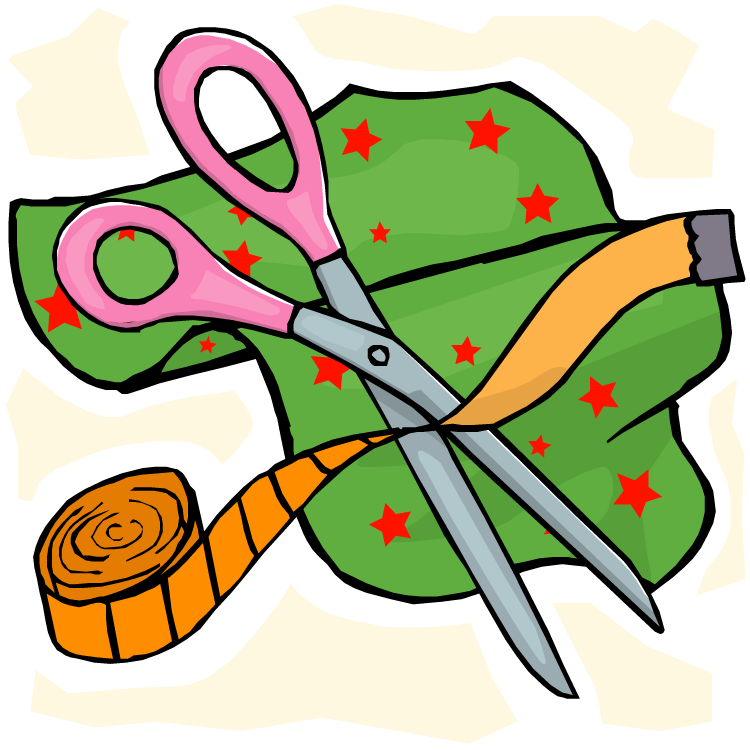 Автор: Горюнова Н.Ю.
Чему ты научился на уроках (труда) технологии с 1 по 4 класс?
Как ты думаешь – Зачем нужен предмет технология в школе?
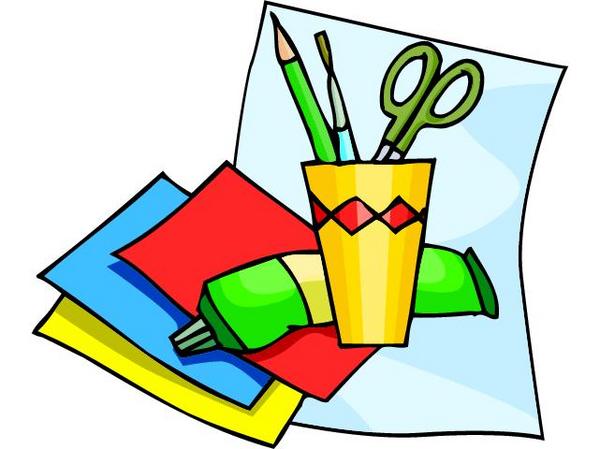 Технология (трудовое и профессиональное обучение) – это учебный предмет в средней общеобразовательной школе Российской Федерации (до 1985 учебного года - трудовое обучение); один из основных элементов системы подготовки школьников к труду, важное средство их профессионального самоопределения.
Основная задача предмета:
приобретение учащимися знаний о предметах, средствах и процессах труда, общетрудовых и специальных умений и навыков, необходимых для выполнения производительного труда и овладения какой-либо из массовых профессий.
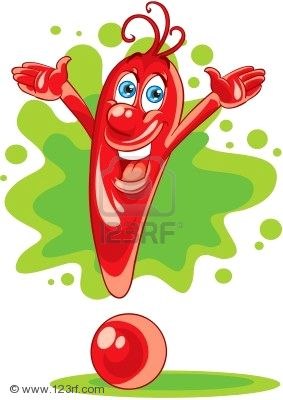 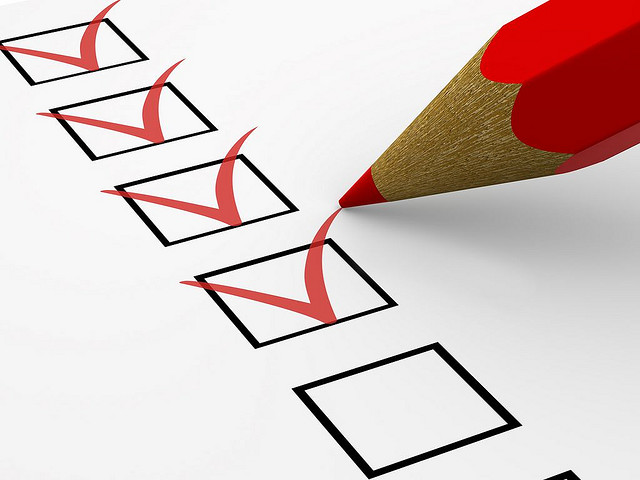 Важнейшие принципы предмета:
политехническая направленность, 
связь с изучением основ наук, 
творческий подход к решению трудовых задач и полезный для личности и общества характер результатов труда учащихся.
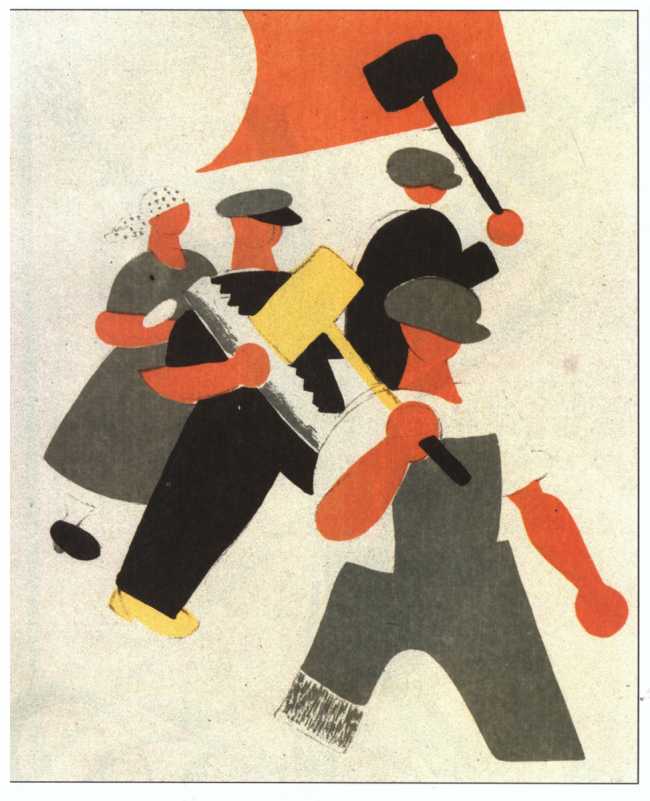 Технология в школе 
(под назв. "Ручной труд")
как самостоятельный учебный предмет впервые было включено в учебные планы начальных школ и учительских семинарий Финляндии (1866)
В России "Ручной труд" начал преподаваться с 1884 г.
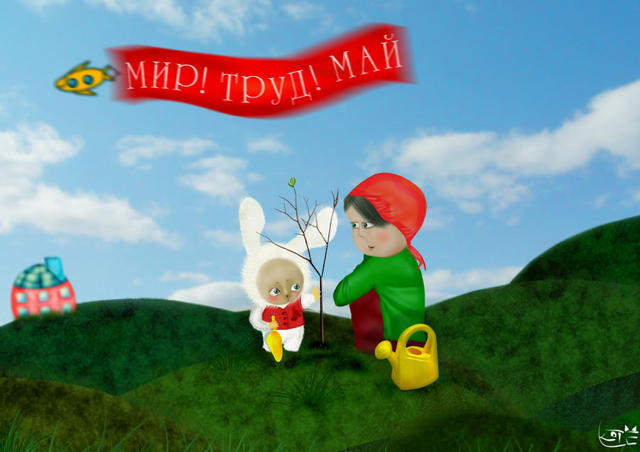 Работа это то, что формирует наш характер и дисциплинирует нас.
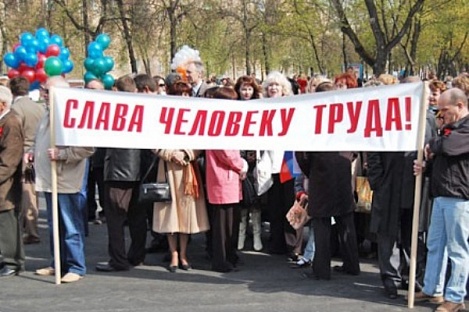 Плюсы урока труда:
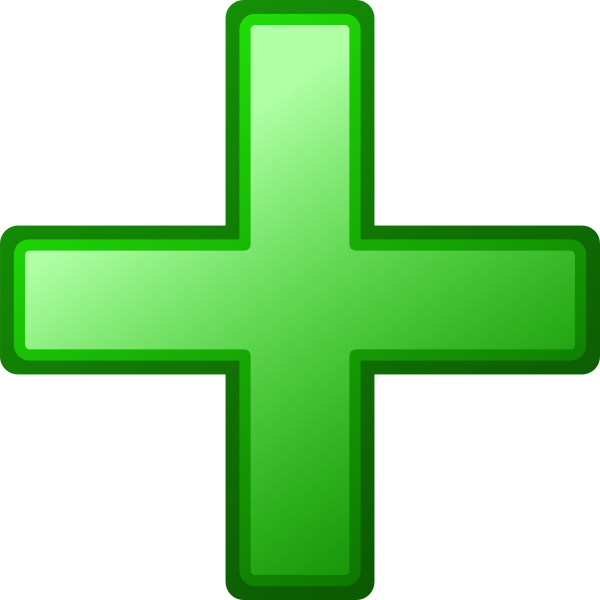 Способствует появлению некоторых умений и навыков, необходимых во взрослой жизни;
Объединяет детей и учит их работать в коллективе;
Развивает любовь к труду и уважение к людям труда;
Развивает творческую натуру ребёнка;
Развивает мозг и мышечную моторику;
Техника безопасности на уроках технологии
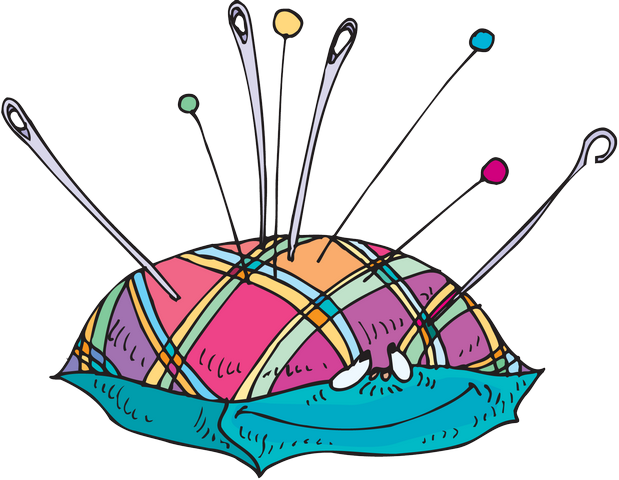 Что нужно приносить на урок технологии:
1) Тетрадь формат А4 (90 листов или более);
2) Ручка, карандаш, линейка 30 см;
3) Клеенка (примерный размер 60х60 см;
4) Ножницы (с тупыми концами);
5) Тряпочка (или влажные салфетки для рук).
Правила подготовки рабочего места перед началом урока
1. Положи на парту клеенку.
2.  Приготовь необходимые материалы и инструменты к работе, коробку или пакет для изделий.
3. Тряпочку или салфетку для рук держи всегда в кармане одежды.
Правила уборки своего рабочего места
1.  Положи изделие, выполненное на уроке, в коробку для изделий.
2. Собери со стола и с пола обрезки материала, мусор.
3.  После работы с пластилином почисти стекой рабочую доску, крышку парты, если там остались следы от пластилина. Соскреби прилипший к полу пластилин — грязный выброси в мусор, чистый убери в коробку.
4. Протри инструменты и крышку парты тряпочкой.
5. Тщательно вытри руки тряпочкой и вымой их с мылом.
6. Сними рабочую одежду.
7.  Все принадлежности убери.
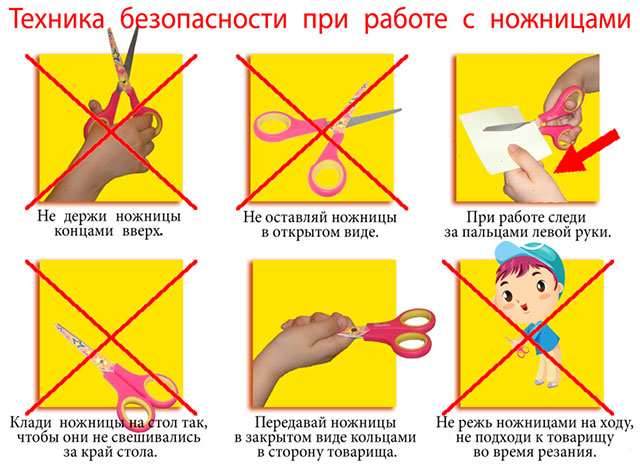 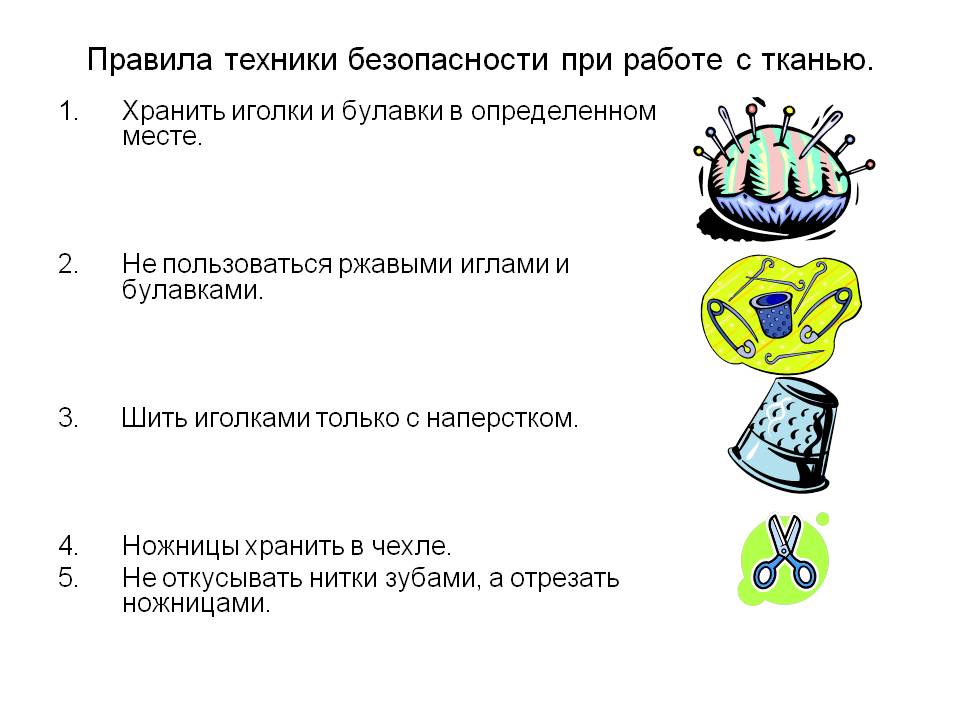 Правила безопасной работы швейной иглой.
1. Хранить иглу в игольнице.2. До и после работы проверять количество игл и булавок. 3. Передавать иглу только в игольнице и с ниткой.  4. Не втыкать иглу в одежду.6. Не оставлять иглу без нитки. 7. Шить рекомендуется с напёрстком8. Во время работы с иглой быть предельно внимательным.
Правила безопасной работы клеем.
1. Выбирать кисточку в зависимости от выполняемой работы (большая или маленькая поверхность для нанесения клея).2. Набирать небольшое количество клея. 3. Излишки клея убирать, осторожно прижимая её к краю ёмкости.4. Кисточку после работы хорошо промыть или поставить в ёмкость с водой (подготовить для мытья все кисточки). 5. После работы с клеем руки помыть.
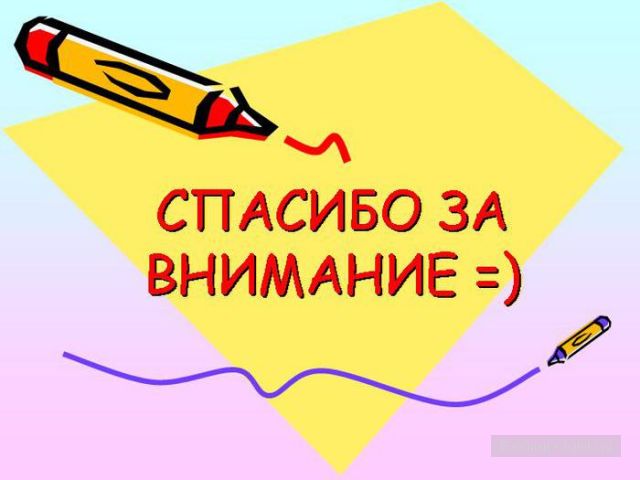 Получи домашнее задание…